ПРОЕКТ
Математическите термини в моето име…
К
К
катети
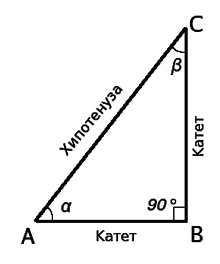 Страни в триъгълник , които сключват прав ъгъл.
ОБЕМ
О
Мярка за вместимост
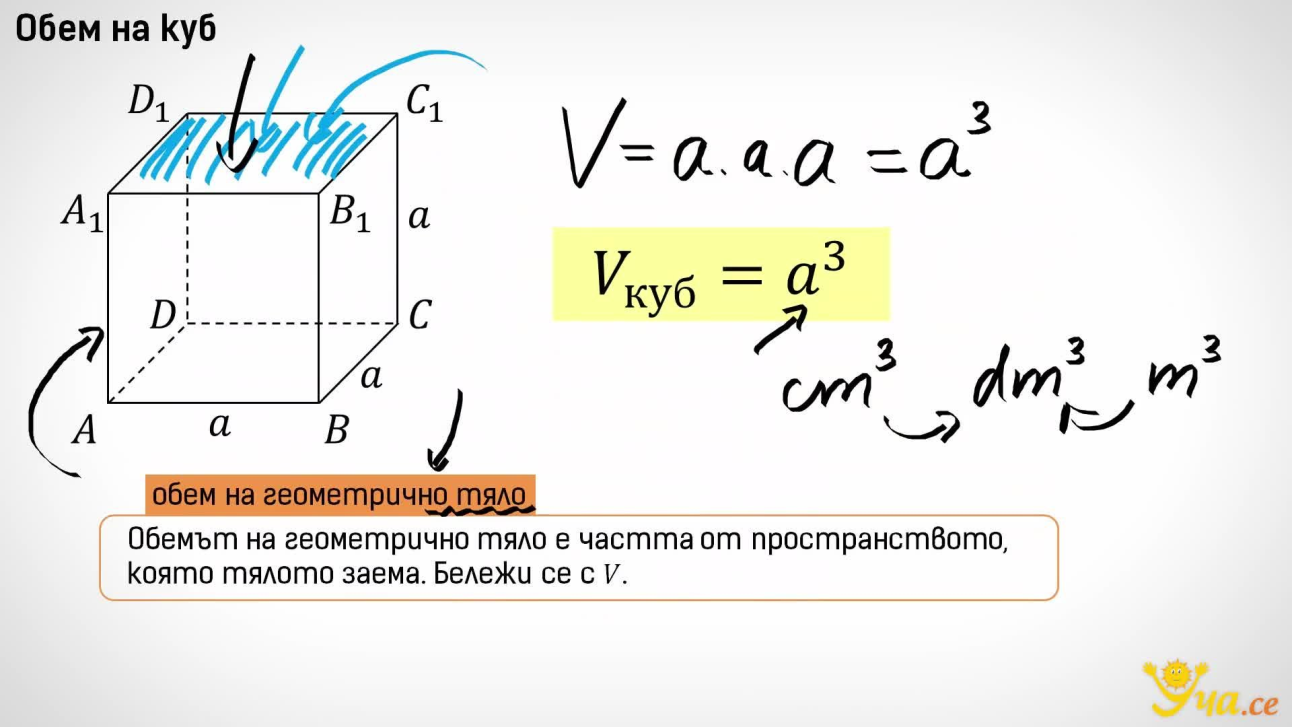 Н
НЕРАВЕНСТВО
Където a и b са числа,се нарича числово неравенство
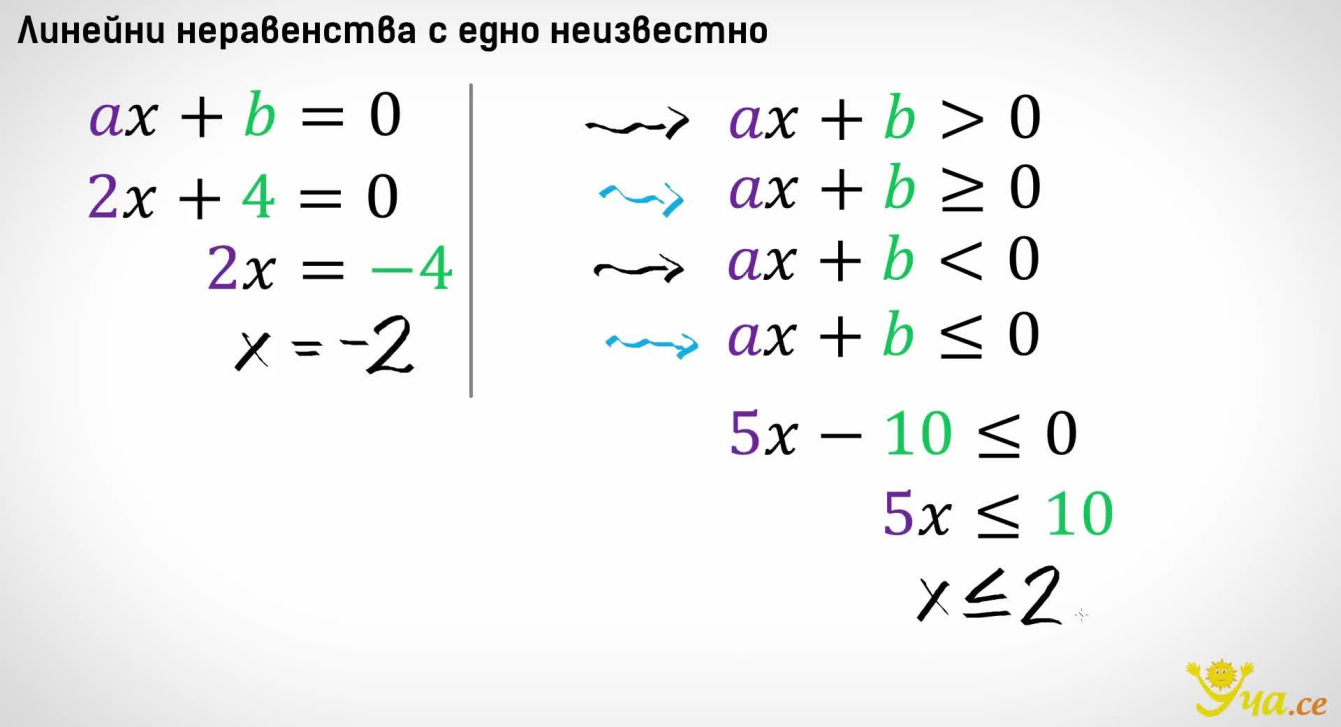 СИМЕТРАЛА
С
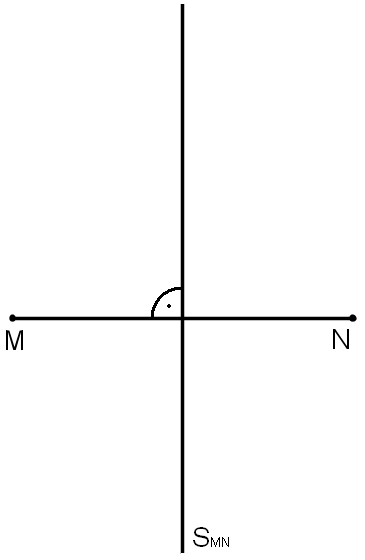 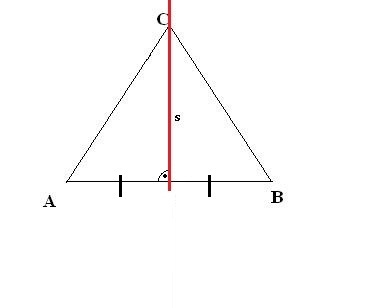 Права, перпендикулярна отсечка
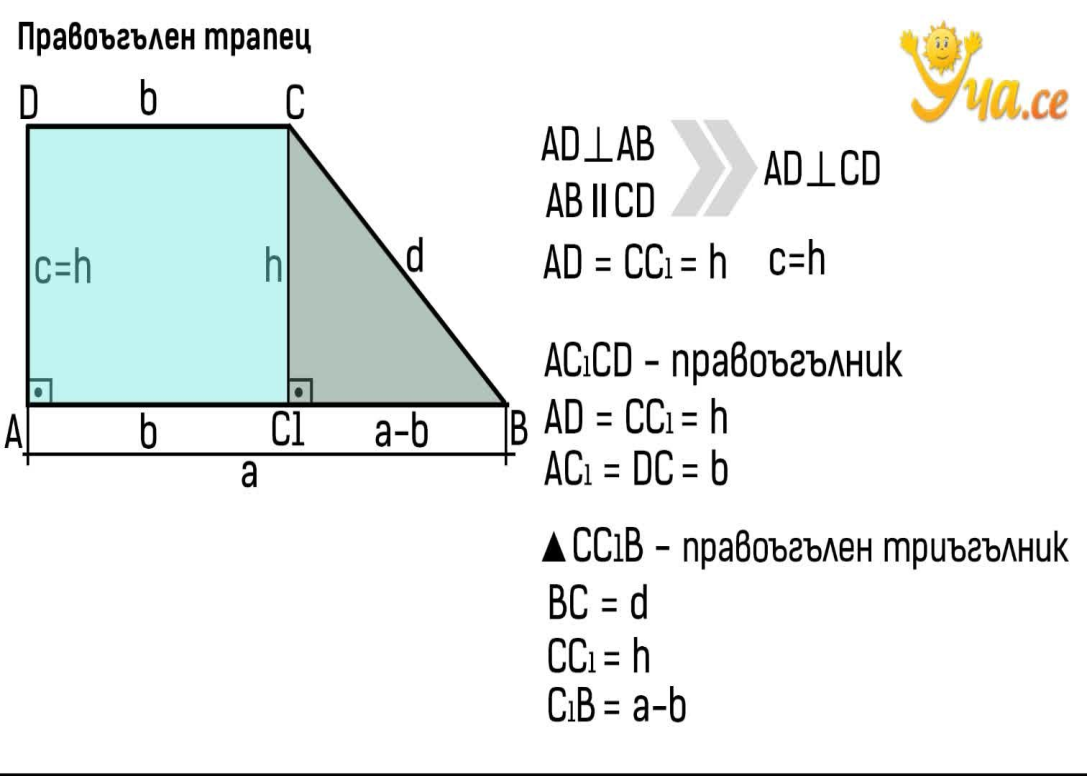 Т
ТРАПЕЦ
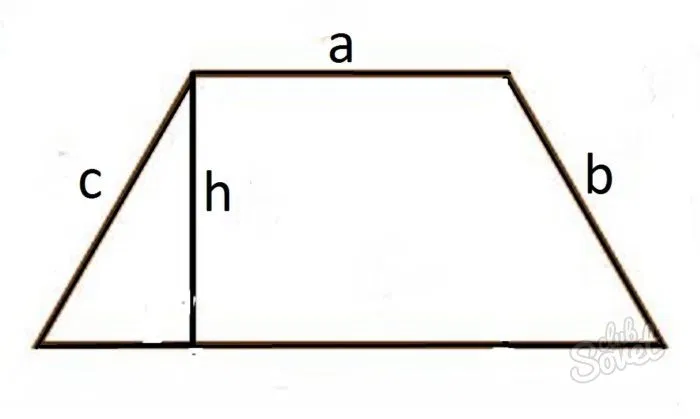 А
АПОТЕМА
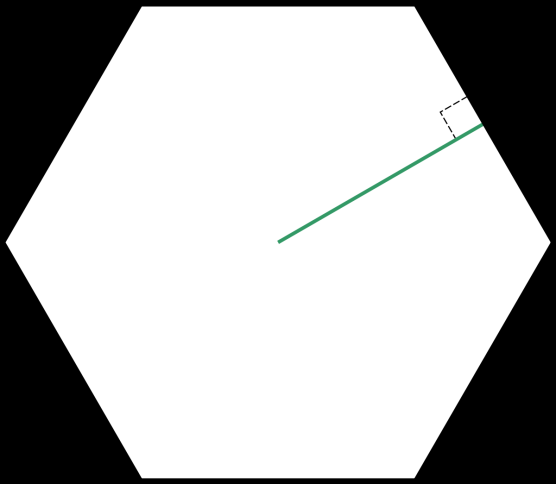 Перпендикулярна отсечка от точка, в центъра на дадена фигура
АПОТЕМА
НУЛА
Н
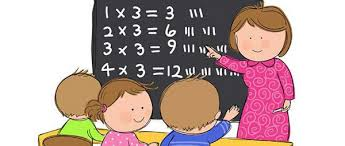 ЕДНОЦИФРЕНО ЧИСЛО
т
Трети признак за еднаквост 
На триъгълници
Ако три страни на един триъгълник са съответно равни на три страни от друг триъгълник, то двата триъгълника са еднакви по трети признак
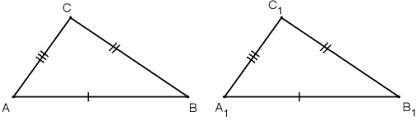 И
ИЗВАЖДАНЕ
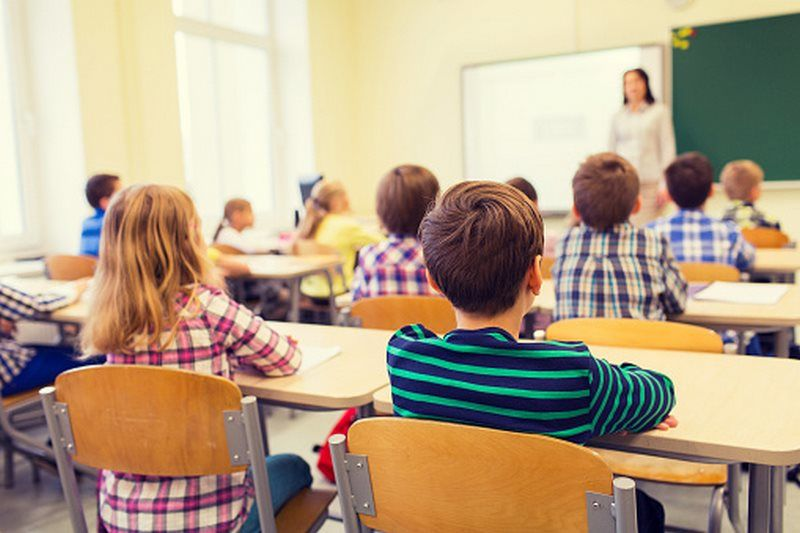 Свойство на числата
Нормален вид  
На едночлен
Н
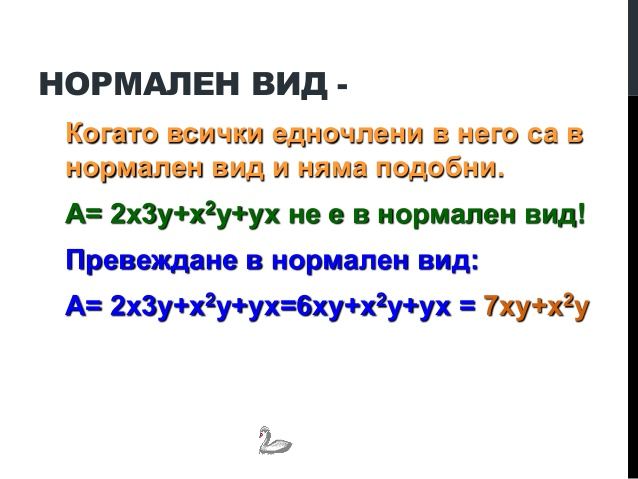 А
алфа
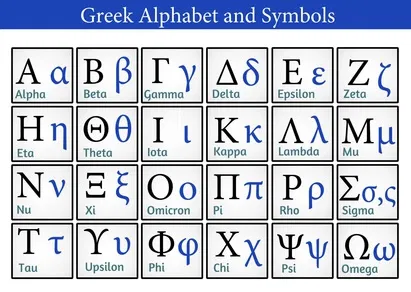 Гръцка буква, с която се означават ъглите във геометричните 
фигури